OUC-B209
Microsoft Office 365 Education: Overview and Upgrades
Jim Lucey
Sr. Technical Product Mgr
jlucey@Microsoft.com
The new OfficeProductivity and collaboration in education
Technology shifts in education
Architects
Instruction
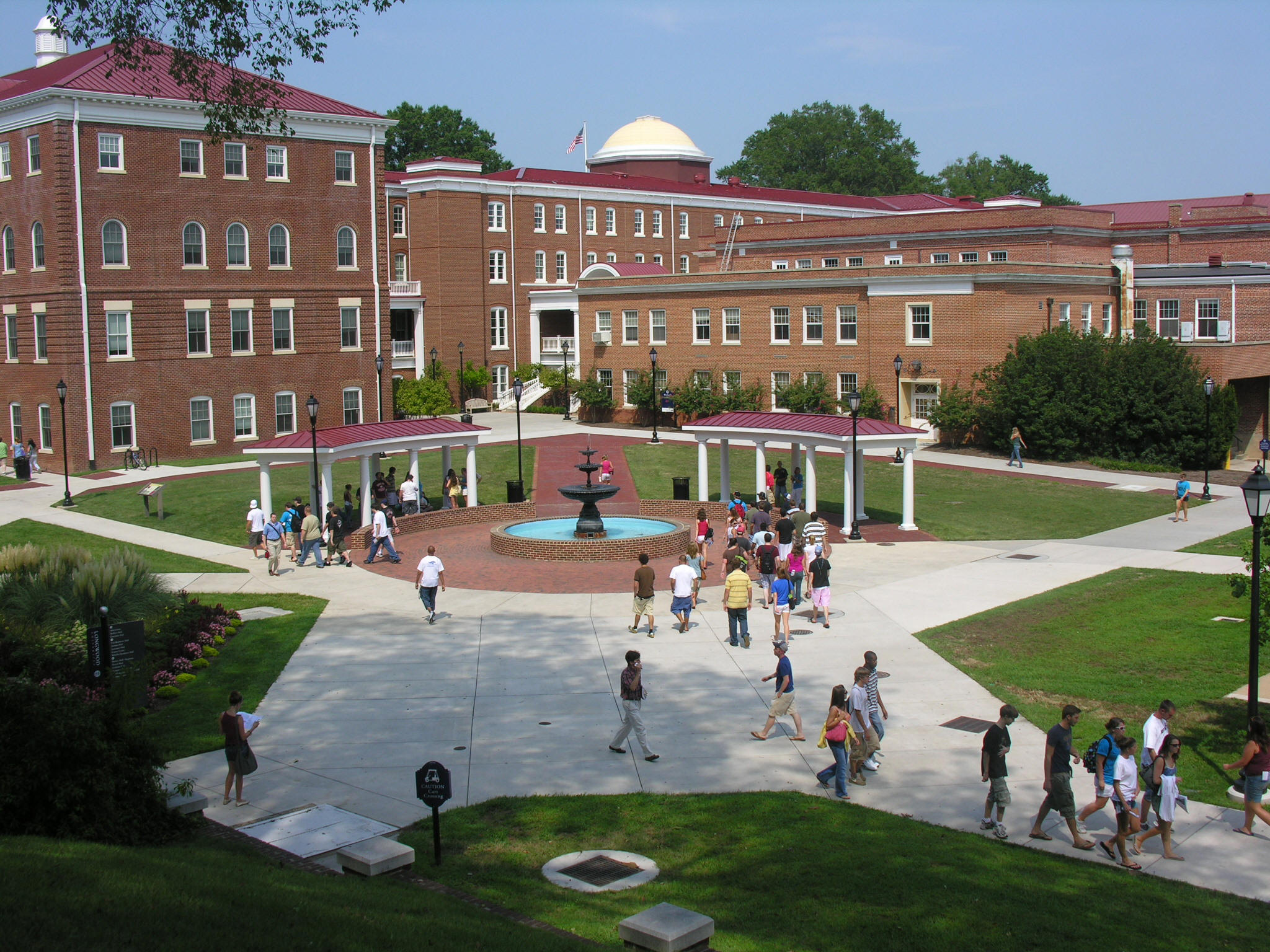 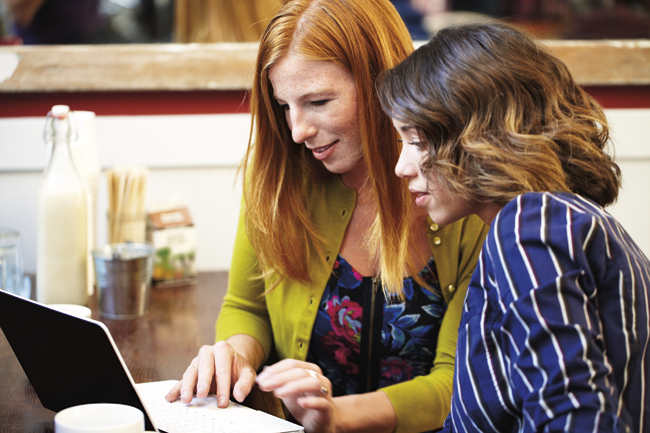 Educators
Institutions
Own the classroom experience – Look to be  unique and innovative
Integrating technology seamlessly with teaching practices delivering impact to learning outcomes
Introducing | Your Modern Office
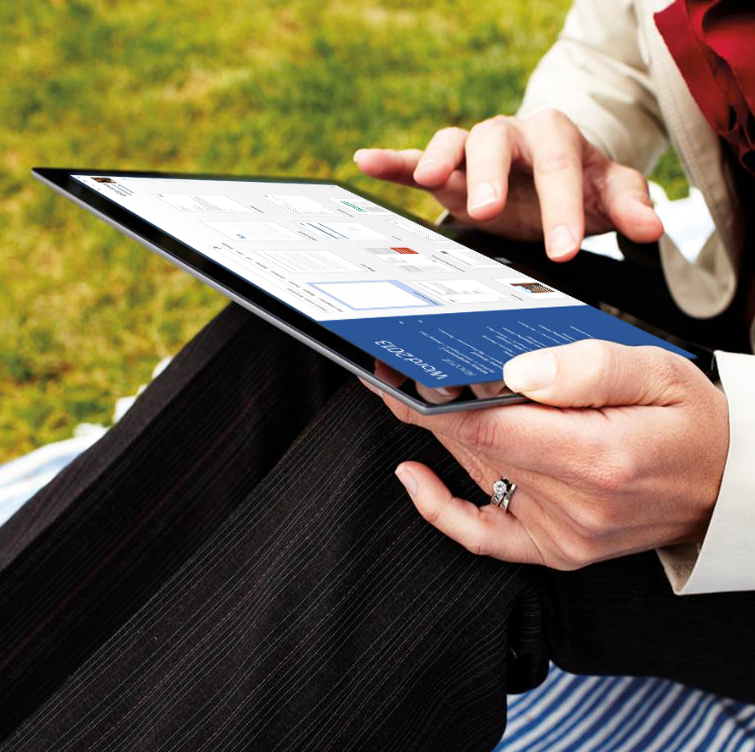 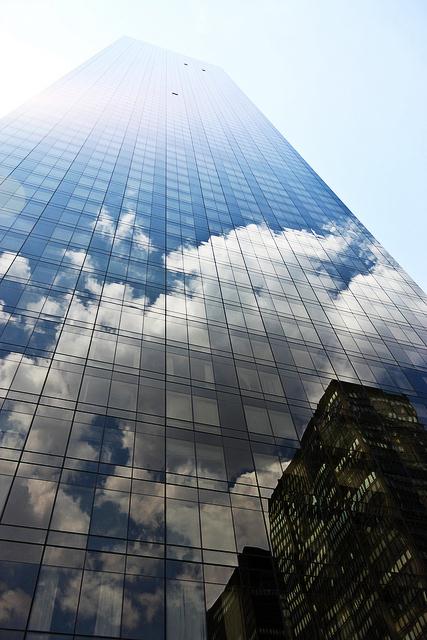 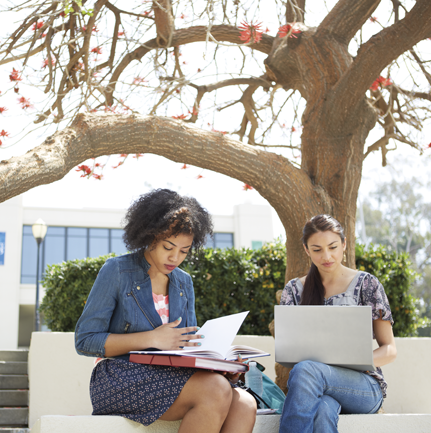 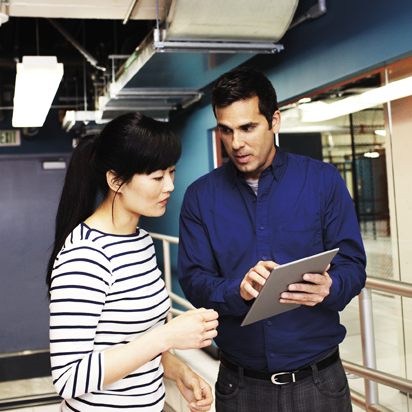 Devices
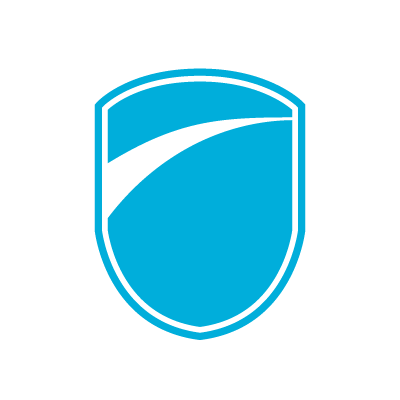 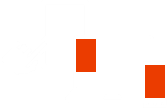 Control
Social
Cloud
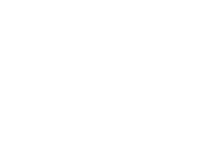 Newsfeeds & microblogging
Pervasive social capabilities across Office
Multiparty HD video & Skype federation
Fast and fluid experience with touch, pen, mouse & keyboard
Immersive touch-optimized Windows 8 apps
Support for Windows phone, iOS & Android phones
Office - on demand,  roaming & up-to-date
New cloud app development model
Enterprise-grade reliability  and standards
DLP, data retention & unified eDiscovery
Reimagined deployment model for Office apps
Common management experience across Office 365
Office 365 At a Glance
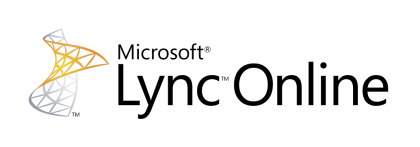 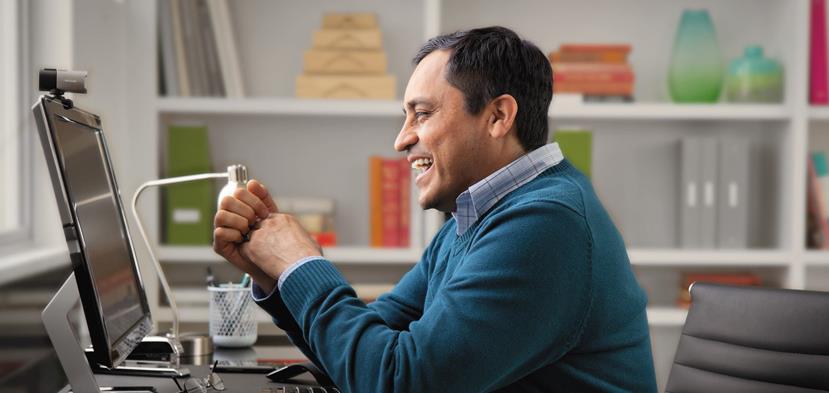 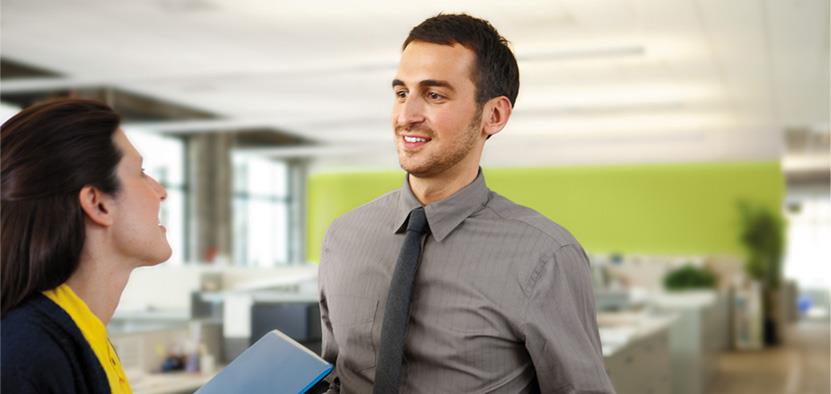 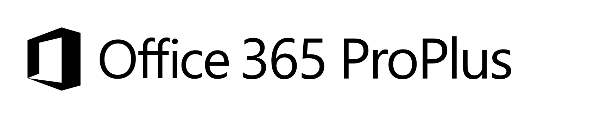 Familiar and full Office user experienceFast deployment and broad management controls
Works with your on premises email and storage
Per-user licensing
Online meeting with desktop sharing
IM & Presence across firewalls
GAL search with contact card
Windows Live federation
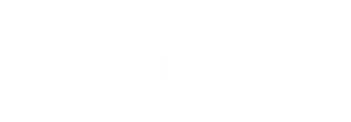 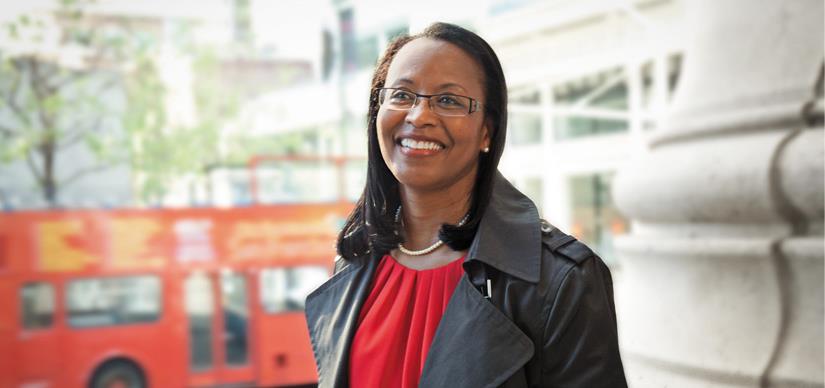 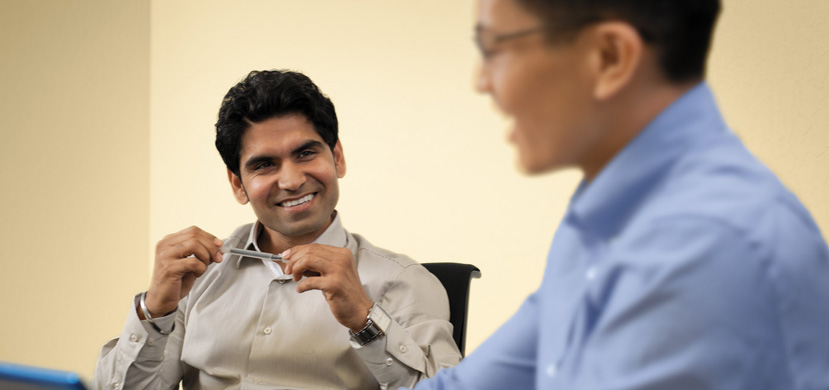 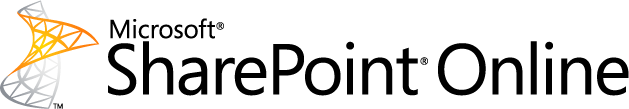 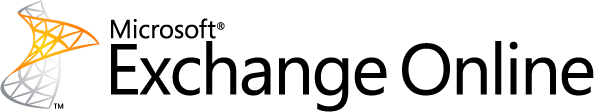 Access documents offline
Document-level permissions
My Sites to manage and share documents
Share documents securely with Extranet Sites
Free/busy coexistence
Integrated personal archiving
Retention policies and legal hold
25Gb mailbox with voicemail & unified messaging
Office 365 ProPlusThe Best Office Client Experience
Office as a Service
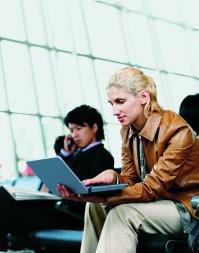 Office 365
ProPlus
User Across Devices
Office on Demand
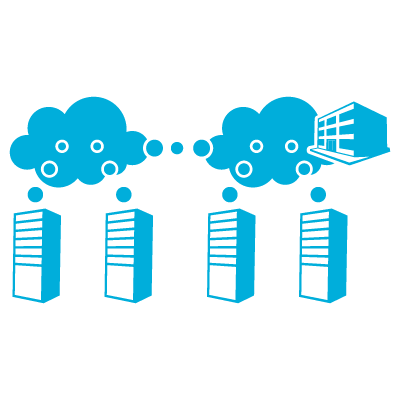 Click To Run
Save to Cloud
Upgrades Included
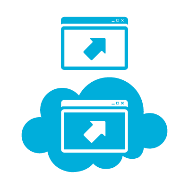 See FAQ for Office 365 Pro Plus upgrade requirement
The Office 365 platform
Integrated best-of-breed solutions
LMS
SIS
ERP
MOOC
Recruitment
Grants
etc…
APIs and Web Services
Identity
Messaging
Voice & Video
Content 
Management
Enterprise
Social
Reporting 
& Analytics
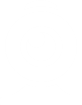 Demo
Office 365 Education
Service Upgrades
Office 365 Upgrade Cadence
Monthly RTW
Upgrades may include small features/product changes built entirely in that window
More releases will ship with features turned off
Minor Upgrade
Major Upgrade
Features that take longer to implement are in progress simultaneously
11
Office 365 service upgrade in 2013
It’s not a big IT project
All services will be upgraded in the background
Minimal desktop remediation required
No end-user disruption
Email clients—from PCs to mobile phones—stay connected 
Only Portal and OWA show immediate post-upgrade change
Upgrade on your terms
Upgrade rich clients and SharePoint sites at your own pace
“Pilot” the service upgrade and postpone if you want
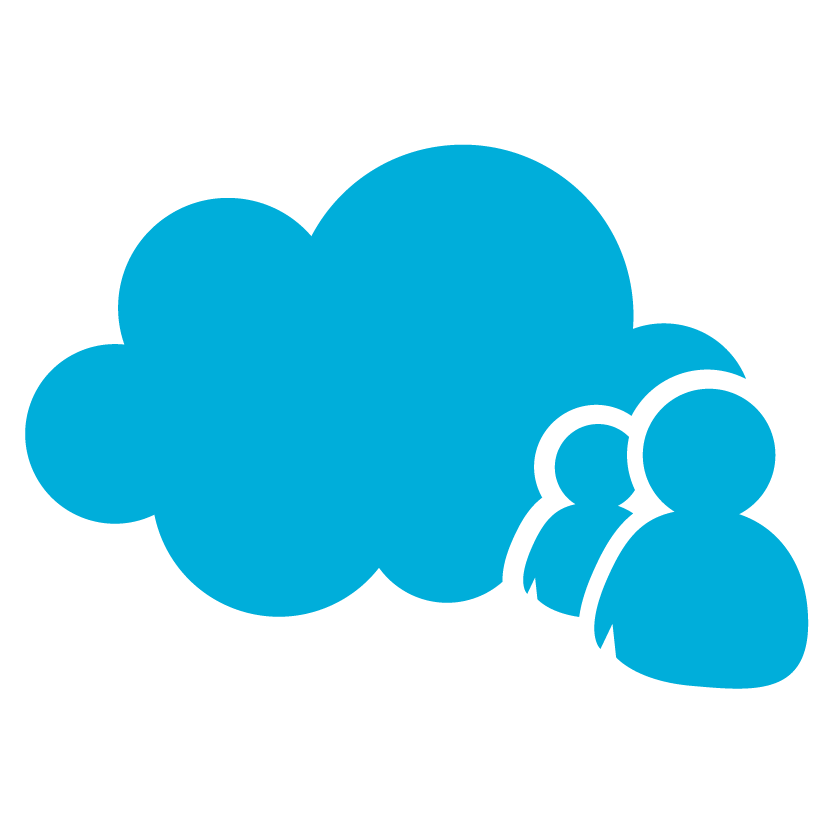 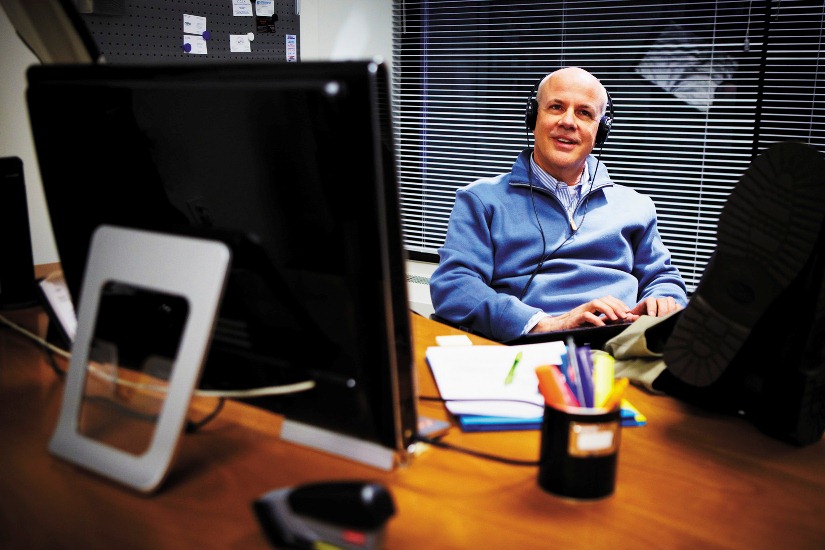 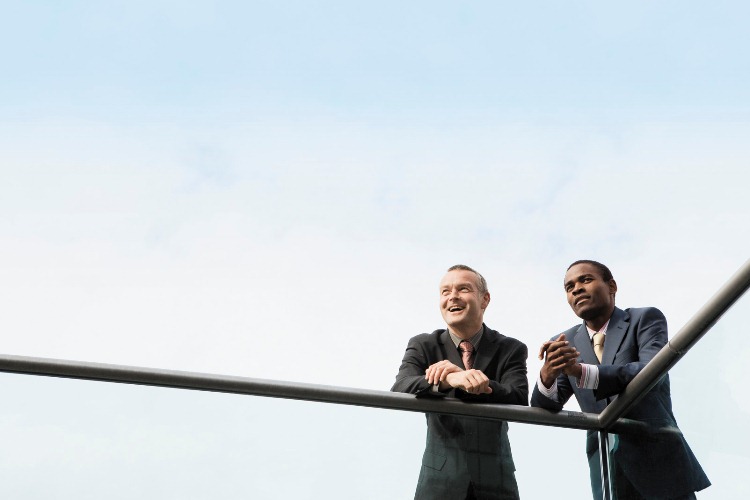 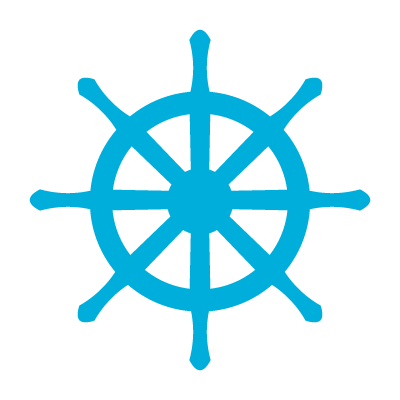 Live@edu to Office 365 upgrade
Get more with Office 365
Group collaboration, instant messaging, and conferencing through Lync Online and SharePoint Online, compliment the existing Exchange Online service for communication
No end-user disruption
Email clients—from PCs to mobile phones—stay connected 
Outlook Web App interface generally unchanged
Prepare for Office 365
All services will be upgraded automatically
Work required to prepare for federation, identity and provisioning requirements on Office 365
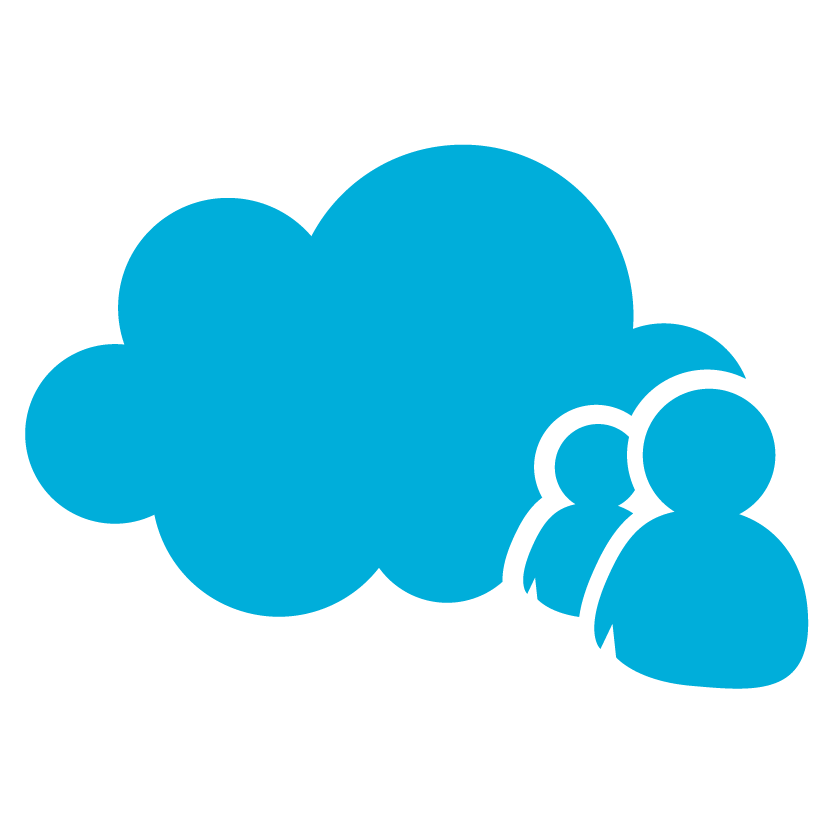 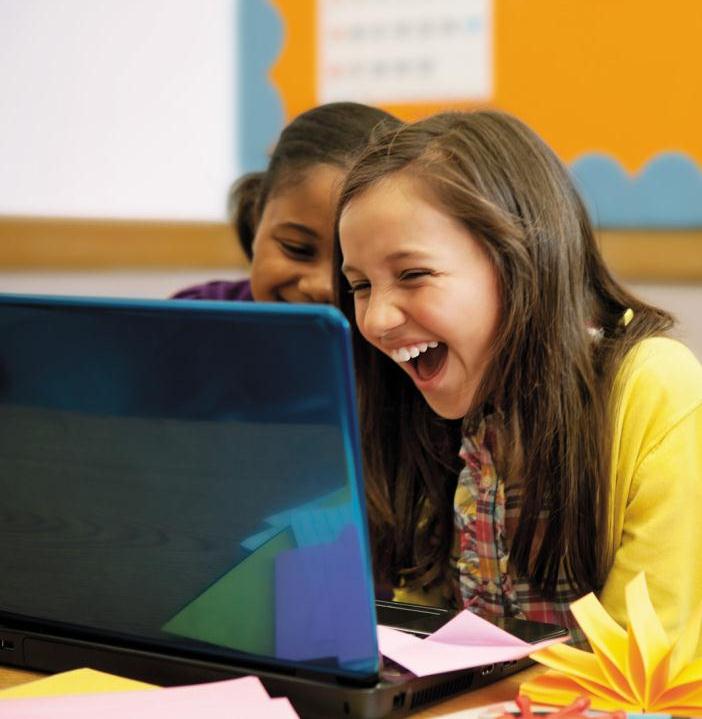 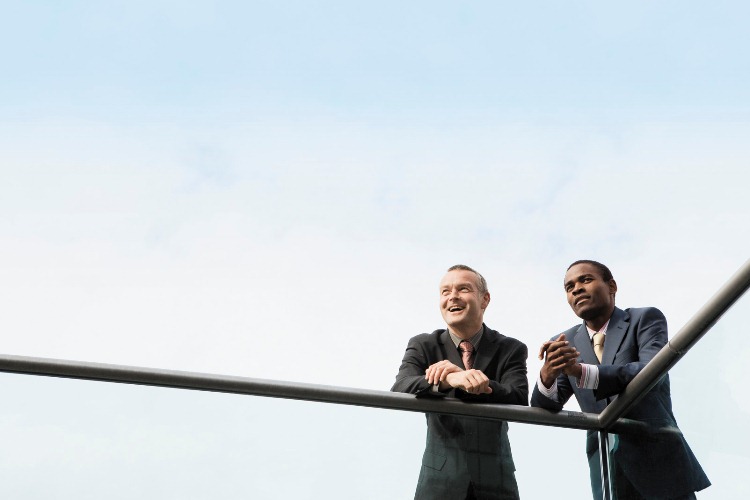 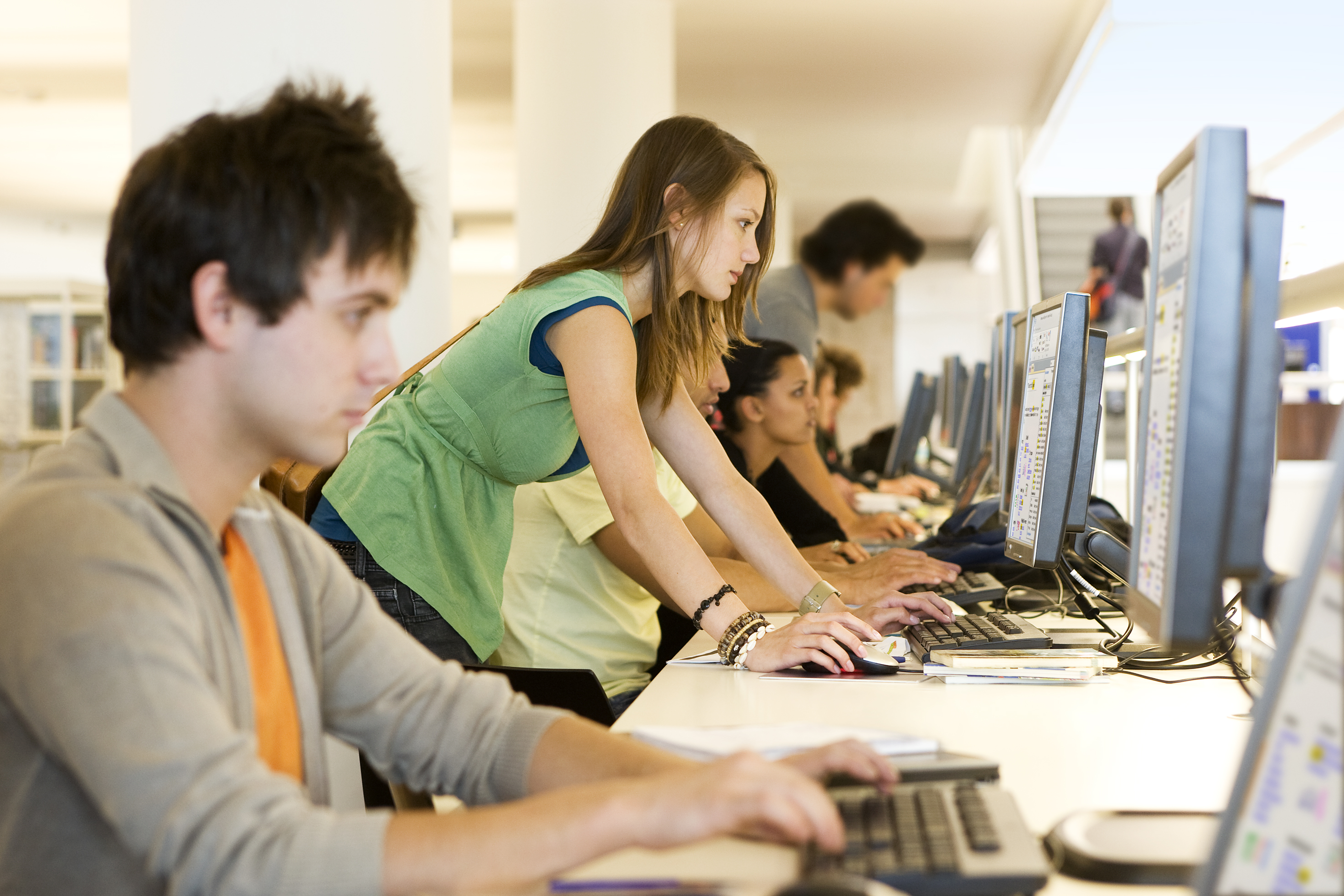 Live@edu Upgrade Experience Overview
1
Prepare customer space in Office 365
Start the Upgrade
Upgrade experience: by workload
Dual identity: end-user experience
A  self-managed personal Microsoft account, with continued access post-graduation. 
An organization managed Office 365 account
After Upgrade
Before Upgrade
Windows
Windows
Office 365
MSOID
Microsoft account
Skype
Microsoft account
Skype
Exchange Online
Tenant
Live@edu Outlook Live
SkyDrive
SkyDrive
Personal Identity
Microsoft account – Consumer
ID: sarah@contoso.edu
PWD: APassWord!
WLID PUID: 1234
Live@edu Identity
Microsoft account – Managed
ID: sarah@contoso.edu
PWD: APassWord!
WLID PUID: 1234
Institution Identity
Organization ID – Managed
ID: sarah@contoso.edu
PWD: APassWord!
OrgID PUID: 5678
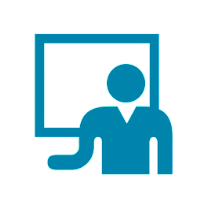 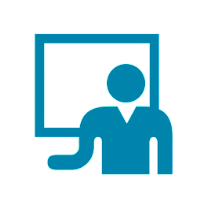 Upgrade experience: system requirements
The following changes will be required:
Update URL from outlook.com to outlook.com/[domain_name]
Learn more: http://go.microsoft.com/fwlink/?LinkID=296592&clcid=0x409
Office 365 for education: licensing
EES or MOSA service agreement needed post upgrade to add on a stand-alone or suite subscription
Voice
Plan A4
















Includes:
Exchange Plan 2
SharePoint Plan 2
Lync Plan 3
Office ProPlus
Office Web Apps
Lync Plus (Voice)
Office Pro Plus
Plan A3
















Includes:
Exchange Plan 2
SharePoint Plan 2
Lync Plan 2
Office ProPlus
Office Web Apps
Voicemail & Compliance Archiving
Access, Excel, Forms, 
Visio Services
Office Web Apps
Plan A2







Includes:
Exchange Plan 1
SharePoint Plan 1
Lync Plan 2
Office Web Apps
IM & Presence
Collaboration Portal
Conferencing
Upgrade from Live@edu
Email, calendar, AV/AS, Personal Archive
Exchange Plan 1
Estimated retail prices listed above per user, per month
Resources and Support Available
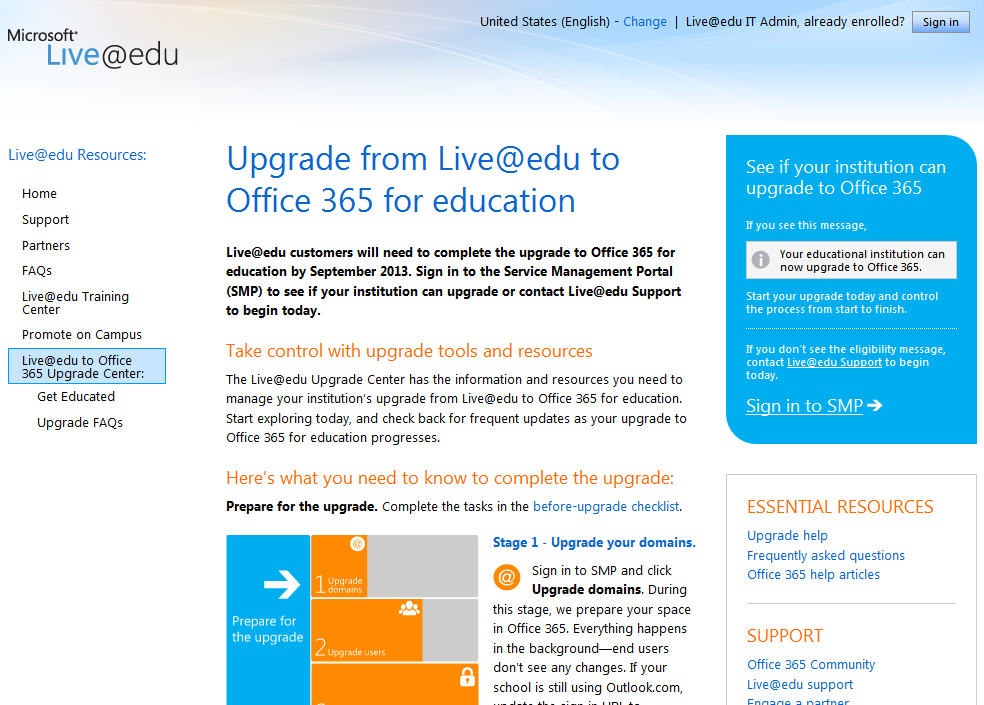 In Person
Live@edu Upgrade Center
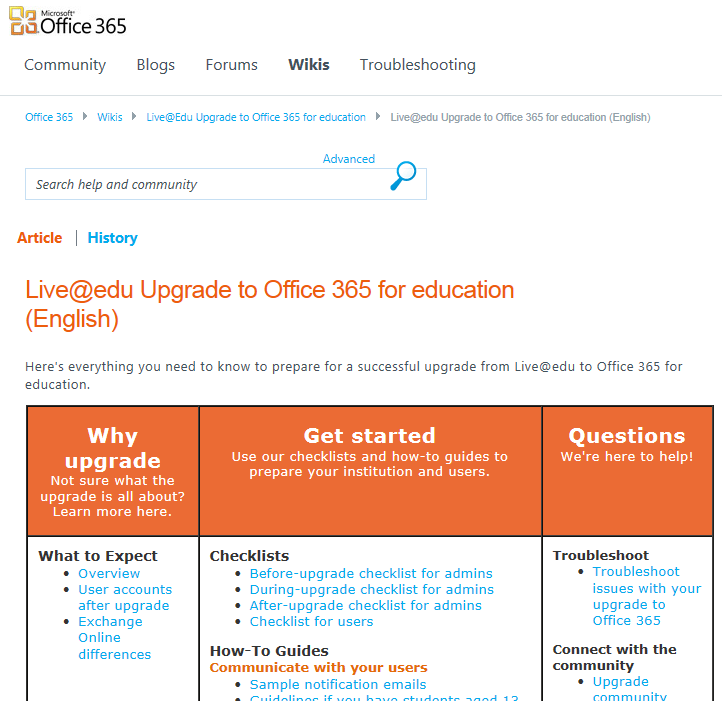 Partners
Online
Phone
Support
Upgrade FAQs
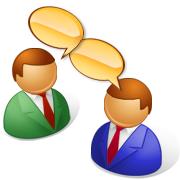 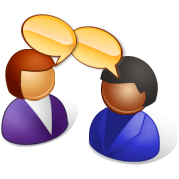 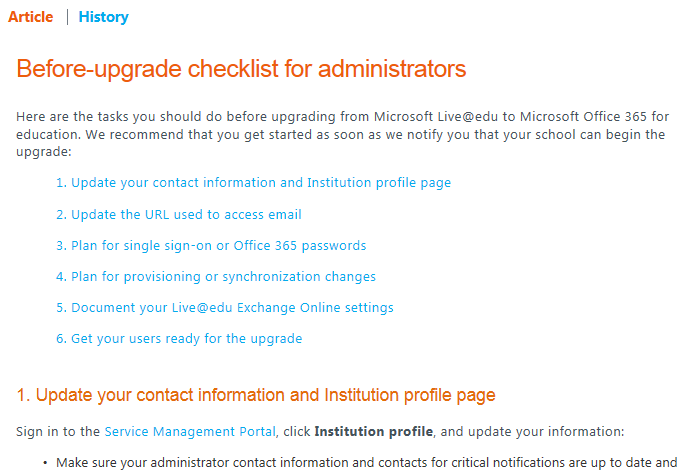 Link to online support and partners
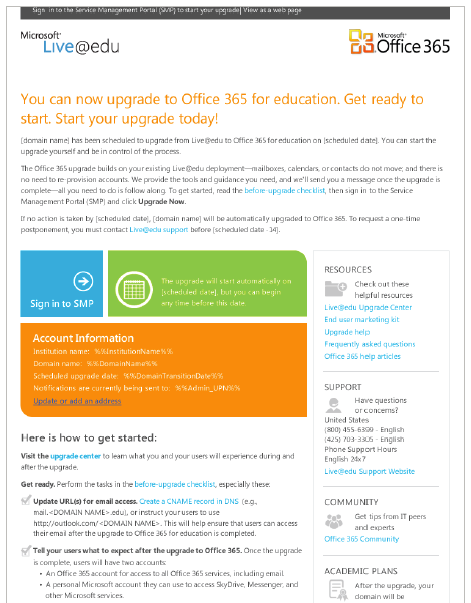 Got questions?
Forum/ Help content (wiki) / Technical blog
Customer Communications
Community
E-mail
19
Educational Value of Your Modern Office
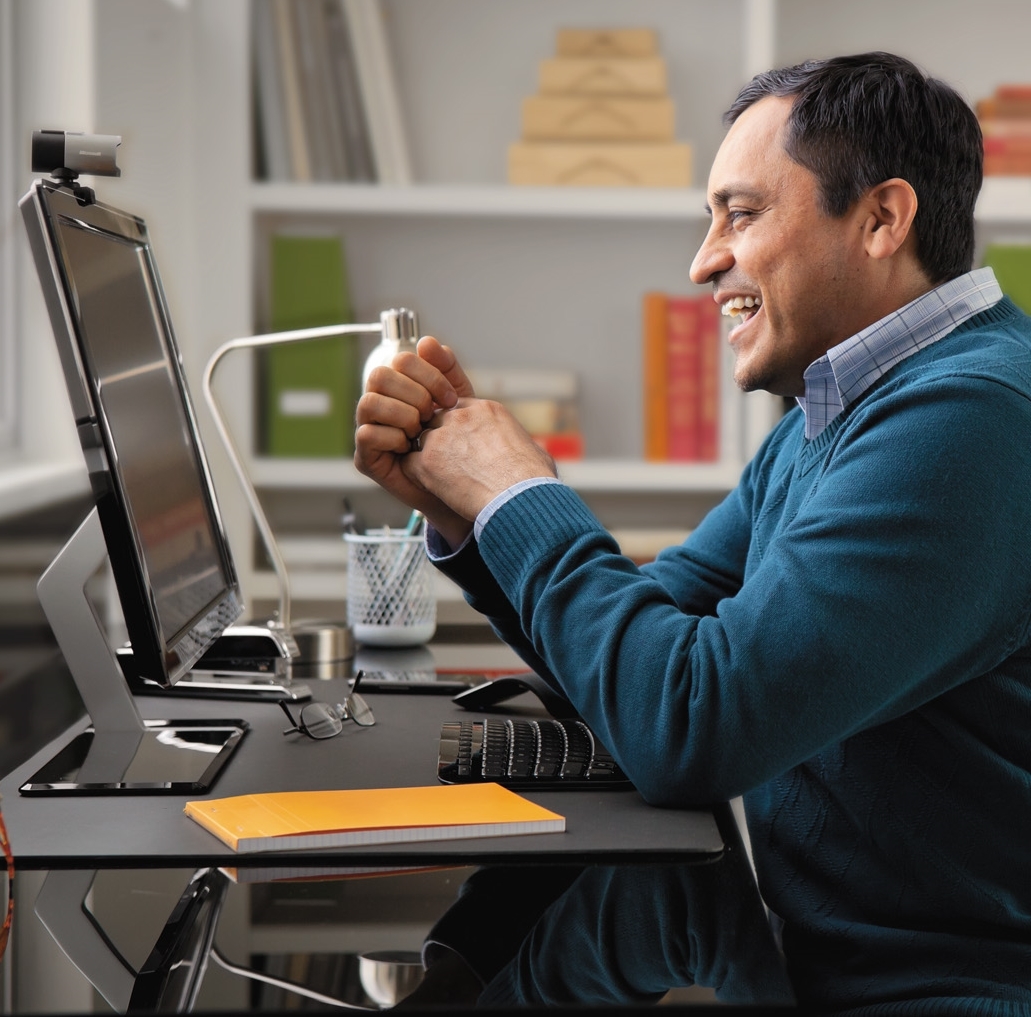 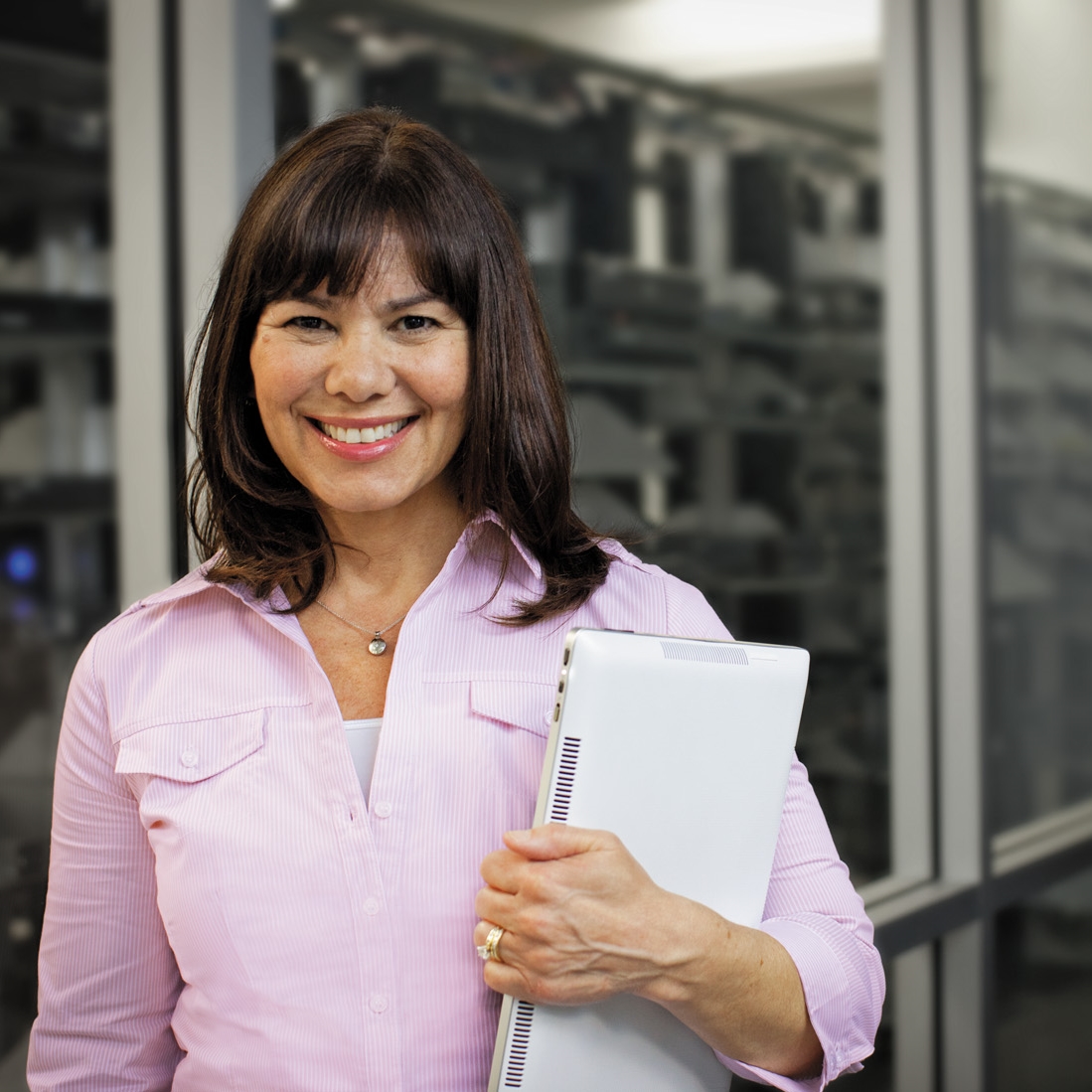 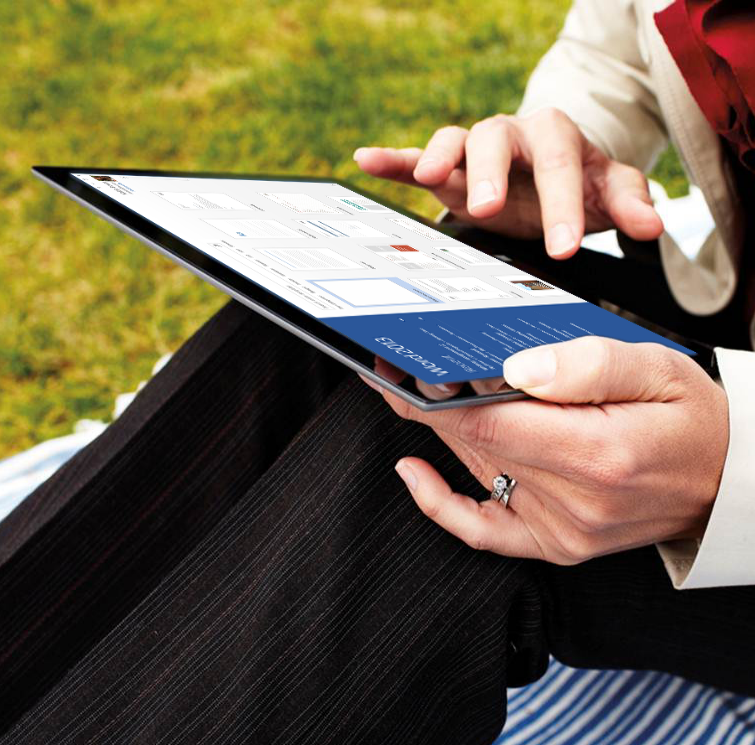 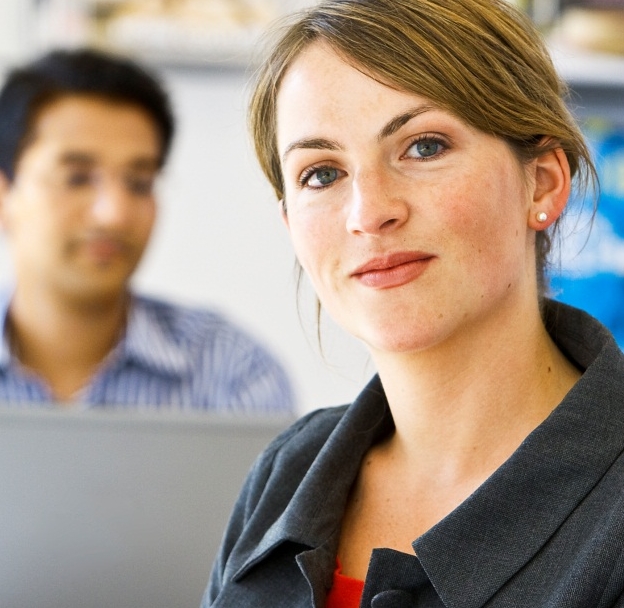 Best experience across devices
Anytime, anywhere learning
Run it on your terms
Security without compromise
Resources
Learning
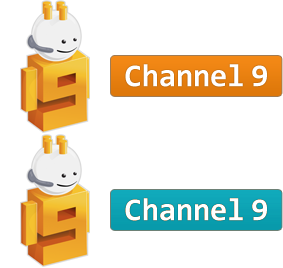 Sessions on Demand
Microsoft Certification & Training Resources
http://channel9.msdn.com/Events/TechEd
www.microsoft.com/learning
msdn
TechNet
Resources for IT Professionals
Resources for Developers
http://microsoft.com/technet
http://microsoft.com/msdn
Complete an evaluation on CommNet and enter to win!
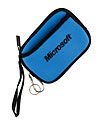 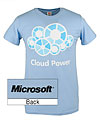 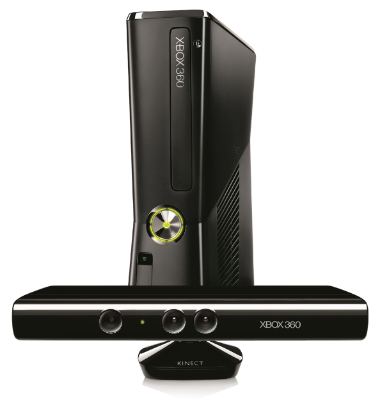 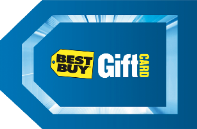 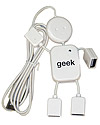 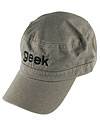 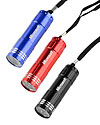 Required Slide 
*delete this box when your slide is finalized

Your MS Tag will be inserted here during the final scrub.
MS tag
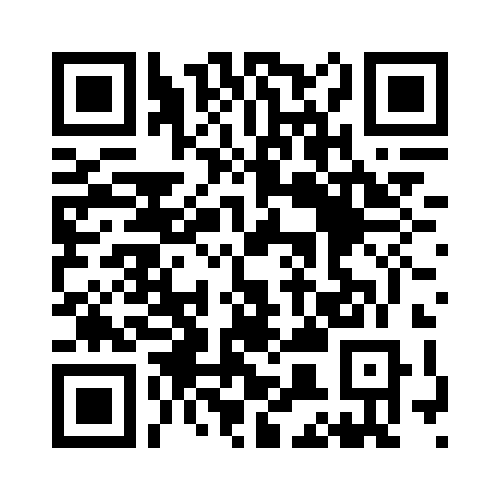 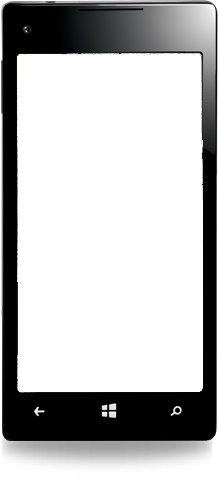 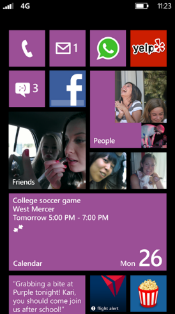 Scan the Tagto evaluate this session now on myTechEd Mobile
Required Slide 
*delete this box when your slide is finalized

Your MS Tag will be inserted here during the final scrub.
Evaluate this session
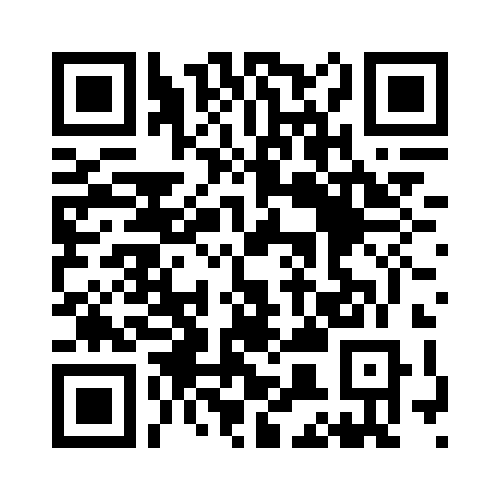 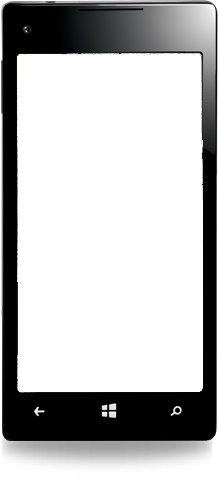 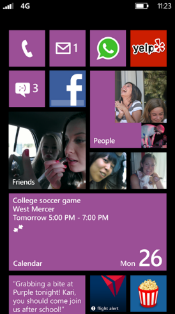 Scan this QR code to evaluate this session and be automatically entered in a drawing to win a prize
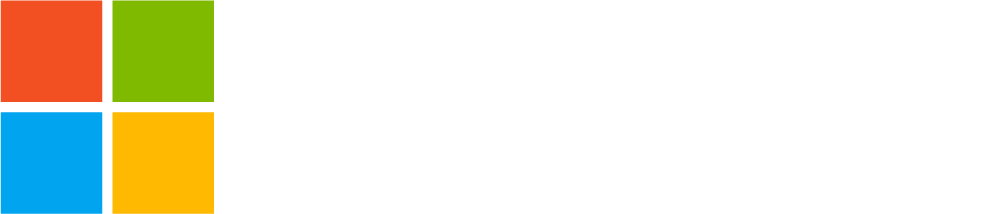 © 2013 Microsoft Corporation. All rights reserved. Microsoft, Windows and other product names are or may be registered trademarks and/or trademarks in the U.S. and/or other countries.
The information herein is for informational purposes only and represents the current view of Microsoft Corporation as of the date of this presentation.  Because Microsoft must respond to changing market conditions, it should not be interpreted to be a commitment on the part of Microsoft, and Microsoft cannot guarantee the accuracy of any information provided after the date of this presentation.  MICROSOFT MAKES NO WARRANTIES, EXPRESS, IMPLIED OR STATUTORY, AS TO THE INFORMATION IN THIS PRESENTATION.